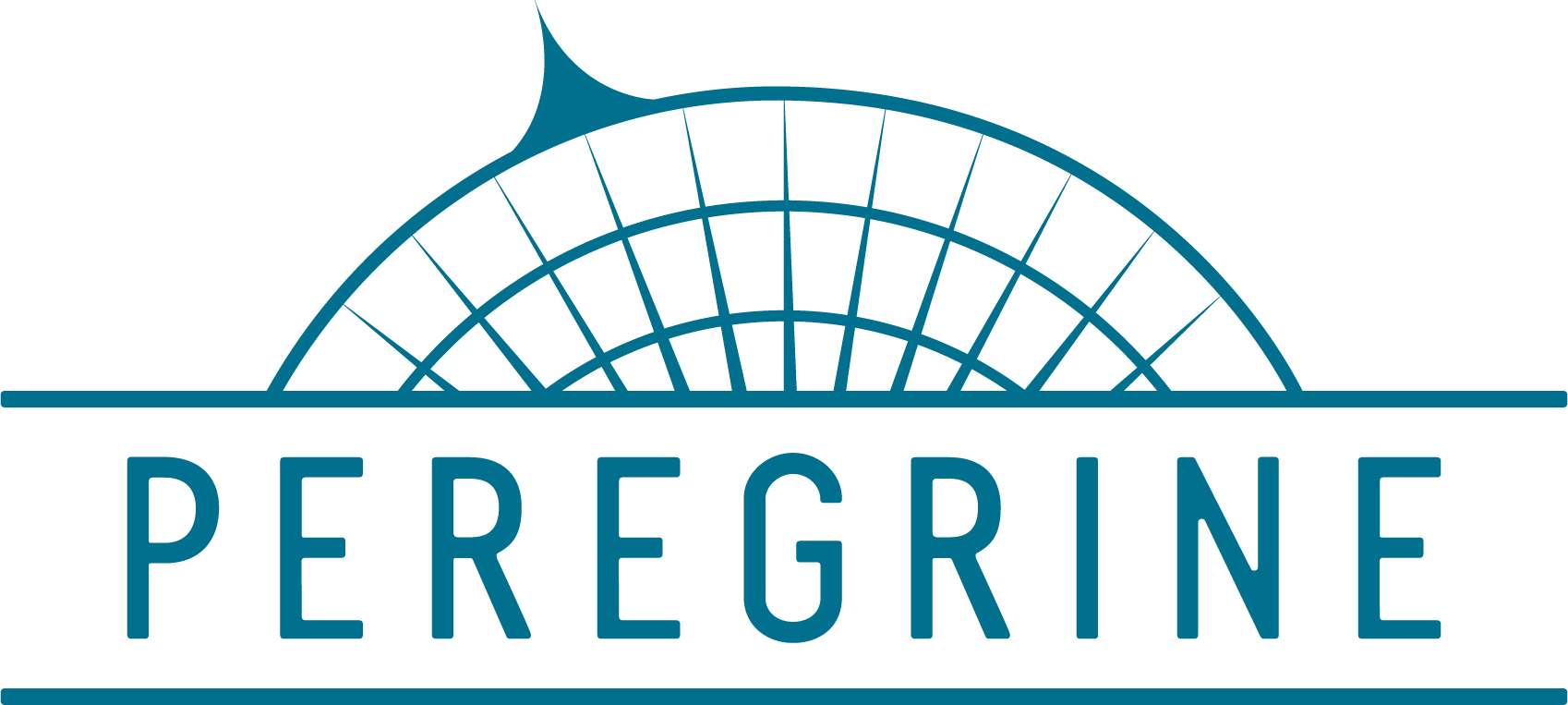 Ask us about our ODA Project
Trusted Turnkey Aircraft Engineering Solutions for OEMs, Owner/Operators and Part 145 Repair Stations
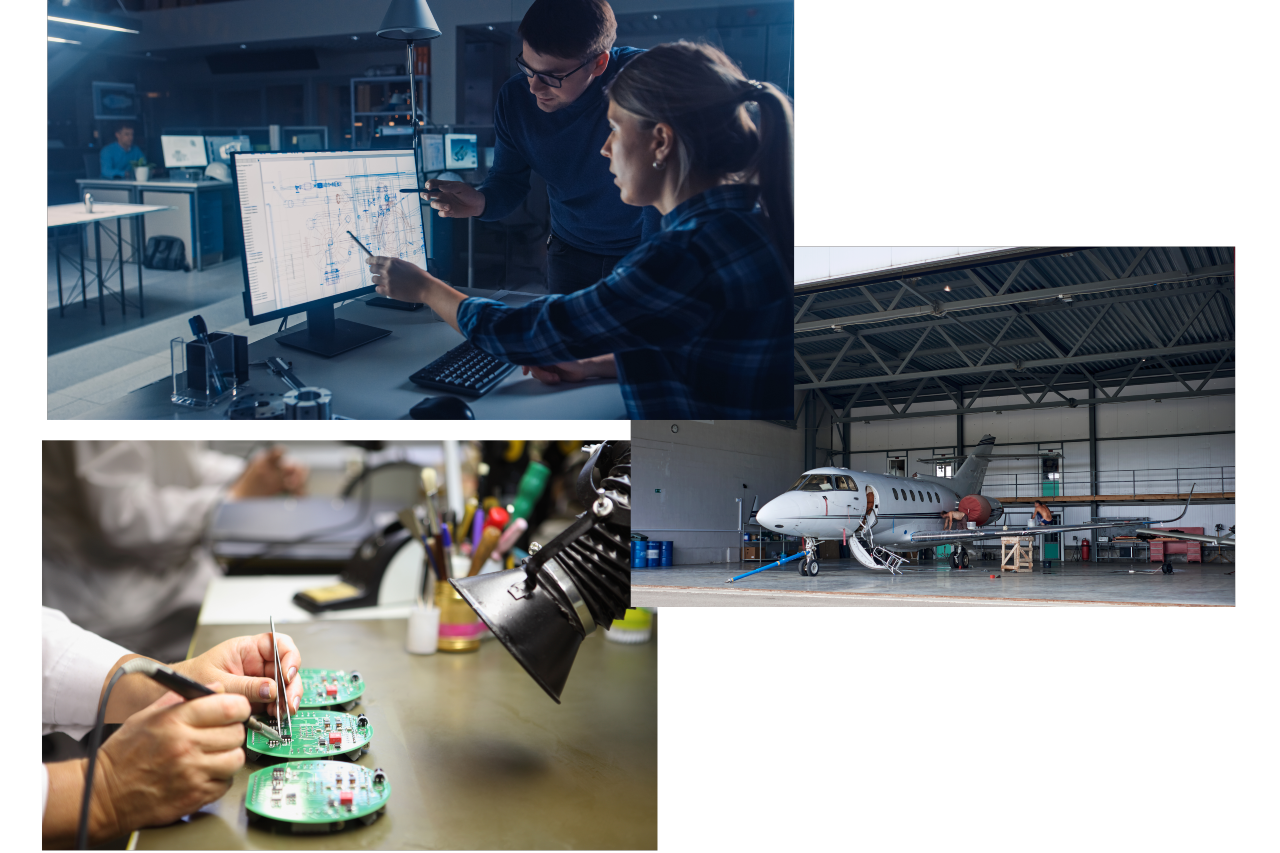 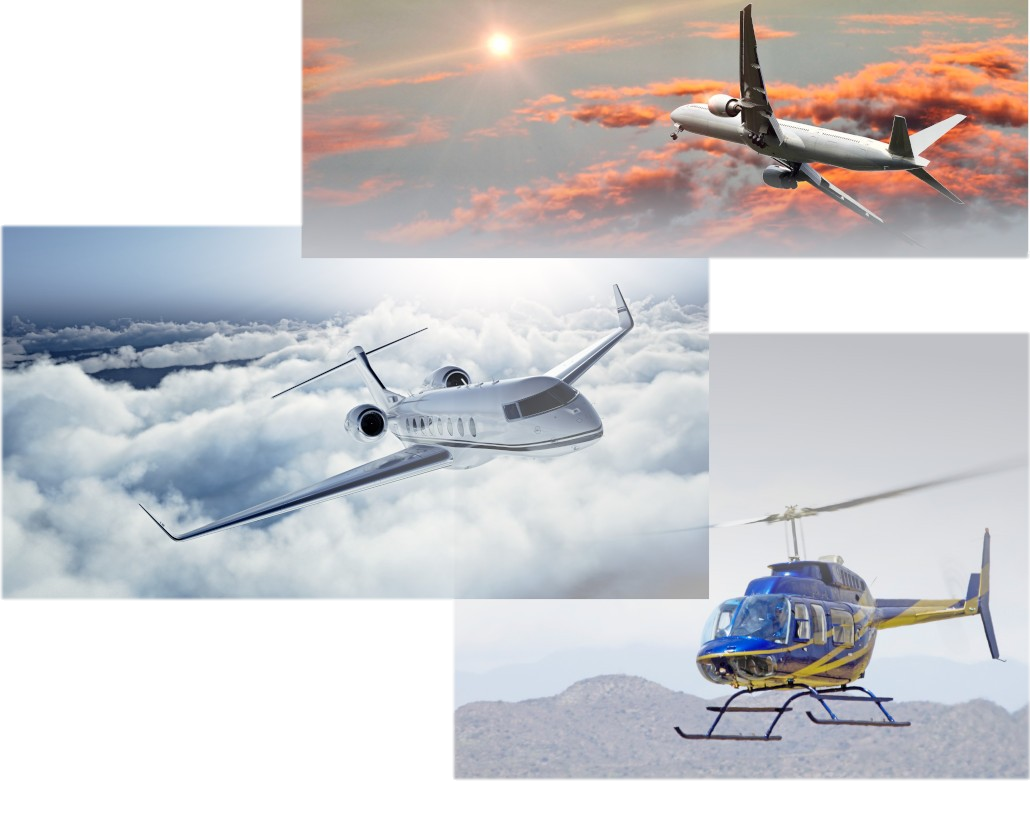 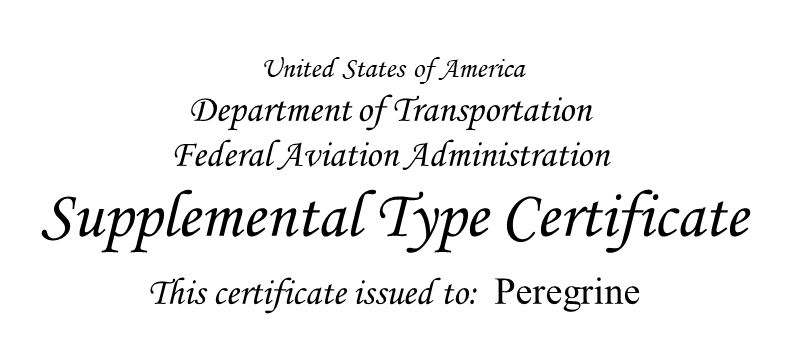 Aircraft Systems
COVID-19 Elimination
Avionics
Flap/Slat Drive Heater
G150
Hi-Rel Cooling Blower
Hawker 4000
ACA Ionization STCs
Bombardier CL600 Series
Citation 560XL
Gulfstream GIV/GIV-SP
Falcon 50/900
Retrofit Displays
Complete Glass Cockpit
EMB-120
ADS-B Systems
CAS-67 TCAS II 7.1
Part 25 Airborne Image Recorder
peregrine.aero
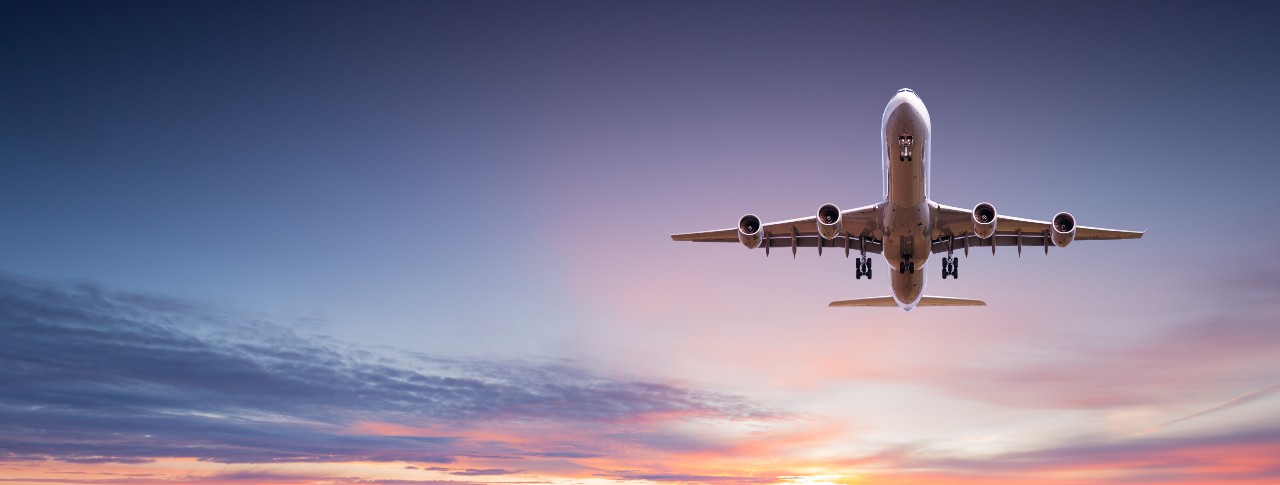 Over 10 Years of Experience
FAA, EASA, AFAC, ANAC, Transport Canada and others
Part 23, 25, 27 and 29 
STC/TC 
AML STC
PMA
+1 (303) 325-3873
Peregrine Avionics LLC
7385 South Peoria Street, Unit C4
Englewood, CO 80112 USA
United States of America 
Department of Transportation 
Federal Aviation Administration
 Supplemental Type Certificate

 This certificate issued to:  Peregrine